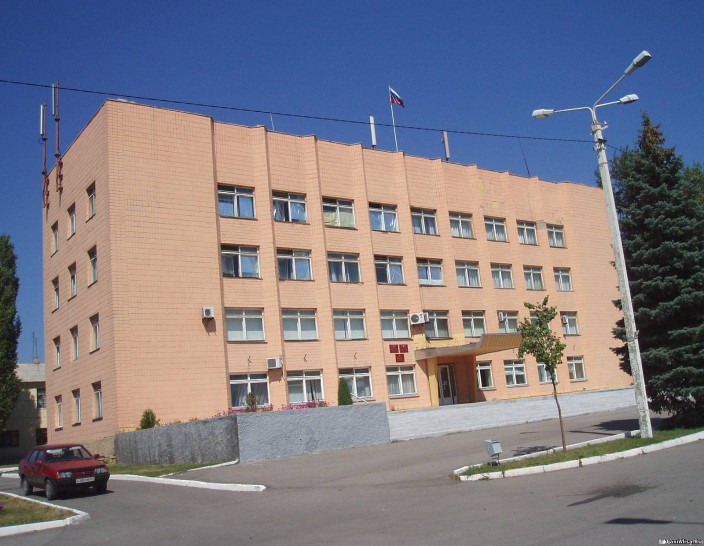 Администрация Ольхово-Рогского сельского поселения
~ БЮДЖЕТ  ДЛЯ  ГРАЖДАН ~
Проект бюджета Ольхово-Рогского сельского поселения Миллеровского района
на 2021 год и на плановый период 
2022 и 2023 годов

(материалы подготовлены с учетом приказа Минфина России от 22.09.2015 № 145н 
«Об утверждении методических рекомендаций по представлению бюджетов субъектов Российской Федерации и местных бюджетов и отчетов об их исполнении в доступной для граждан форме»)
2
Администрация Ольхово-Рогского сельского поселения
Указ Президента Российской Федерации от 07.05.2018 г. №204 «О национальных целях и стратегических задачах развития Российской Федерации на период до 2024 года»
Основные направления бюджетной и налоговой политики Ольхово-Рогского сельского поселения
на 2021-2023 годы 
(Постановление Администрации от 27.10.2020 № 120)
Основа формирования проекта бюджета Ольхово-Рогского сельского поселения Миллеровского района на 2021 год и на плановый период 2022 и 2023годов
Муниципальные программы Ольхово-Рогского сельского поселения
Проект областного закона «Об областном бюджете на 2021 год и на плановый период 2022 и 2023 годов»
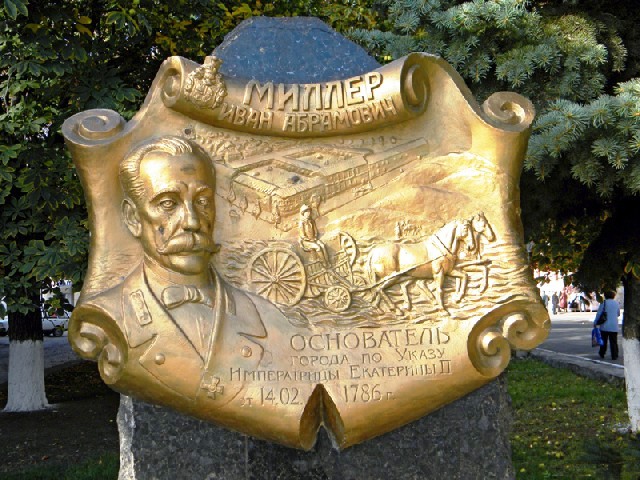 3
Администрация Ольхово-Рогского сельского поселения
Особенности составления проекта бюджета Ольхово-Рогского сельского поселения Миллеровского района на 2021 год и на плановый период 2022 и 2023 годов
Доходы бюджета сформированы с учетом изменений, внесенных в бюджетное и налоговое законодательство
Уточнение объема безвозмездных поступлений, с учетом  проекта областного закона «Об областном бюджете на 2021 год и на плановый период 2022 и 2023 годов» во 2 –м чтении
Параметры бюджета сформированы в соответствии с Планом мероприятий по росту доходного потенциала Ольхово-Рогского сельского поселения, оптимизации расходов бюджета Ольхово-Рогского сельского поселения Миллеровского района и сокращению муниципального долга Ольхово-Рогского сельского поселения до 2024 года
Соблюдение условий в соответствии с заключенными соглашениями по предоставлению из областного бюджета дотаций на выравнивание бюджетной обеспеченности
4
Администрация Ольхово-Рогского сельского поселения
Основные направления бюджетной и налоговой политики Ольхово-Рогского сельского поселения на 2021-2023 годы
Утверждены постановлением Администрации Ольхово-Рогского сельского поселения от 27.10.2020 №120
Сбалансированность бюджета
  Устойчивость бюджетной системы
Указ Президента Российской Федерации от 07.05.2018 г. №204 «О национальных целях и стратегических задачах развития Российской Федерации на период до 2024 года»
Приоритетные цели
Ключевые задачи
Реализация Указов Президента РФ
Достижение целей социально-экономического развития Ольхово-Рогского сельского поселения
5
Администрация Ольхово-Рогского сельского поселения
Основные приоритеты Ольхово-Рогского сельского поселения
Обеспечение социального благополучия населения
Пути реализации бюджетной политики
6
Администрация Ольхово-Рогского сельского поселения
Меры, принимаемые для обеспечения сбалансированности бюджета Ольхово-Рогского сельского поселения Миллеровского района
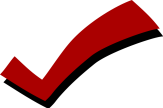 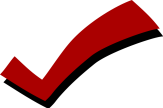 7
Администрация Ольхово-Рогского сельского поселения
Прогноз основных характеристик бюджета на 2021 год и на плановый период 2022 и 2023 годов
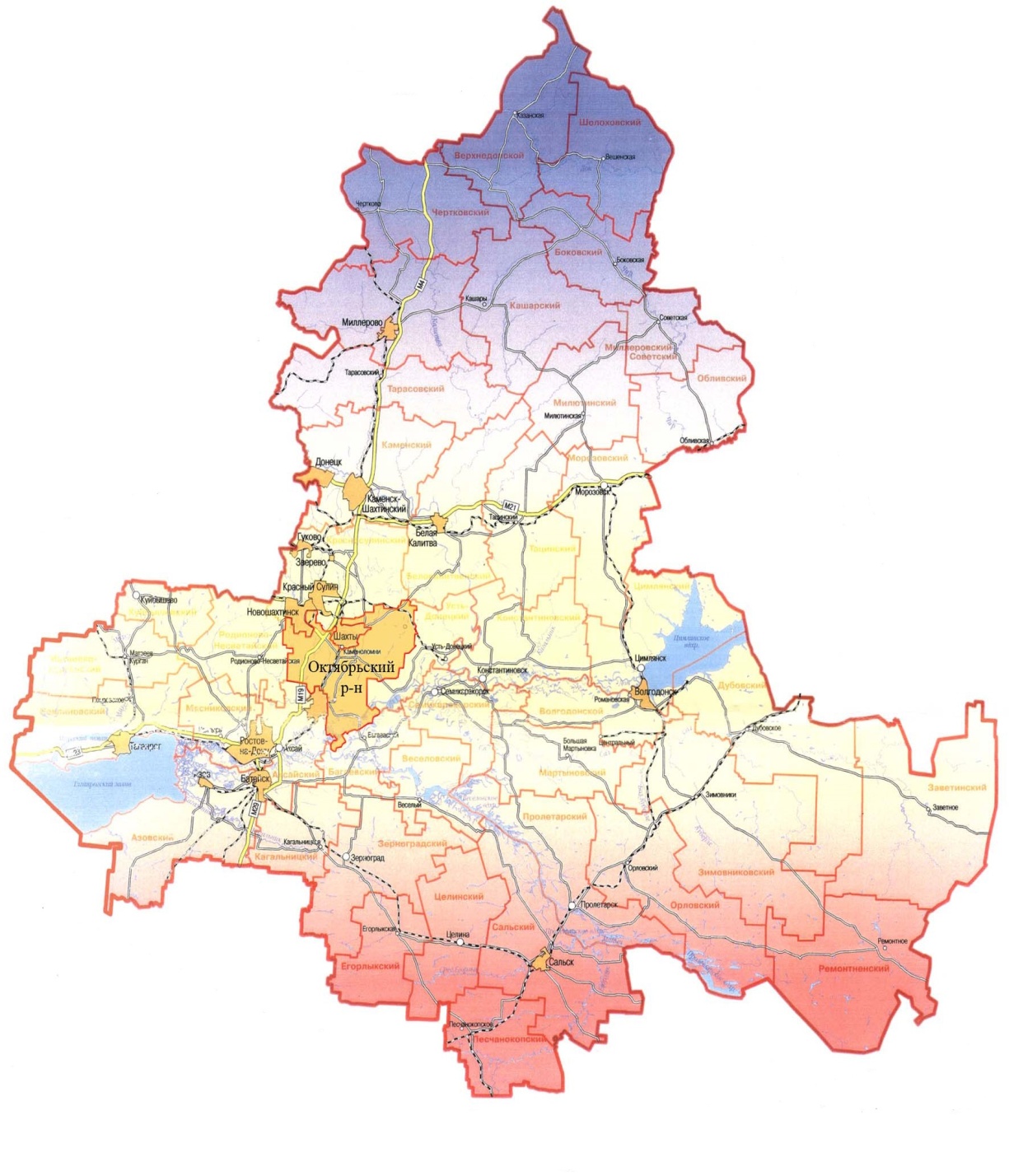 тыс. рублей
8
Администрация Ольхово-Рогского сельского поселения
Основные параметры бюджета Ольхово-Рогского сельского поселения Миллеровского районана 2021 год
Доходы бюджета
17049,8
Расходы бюджета 
17049,8
тыс. рублей
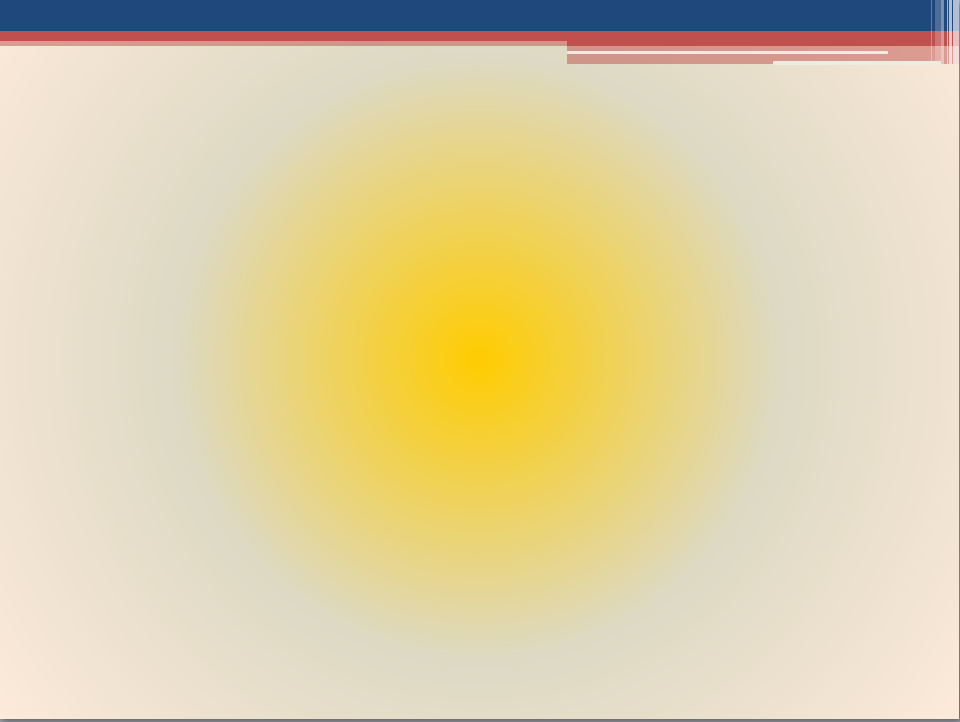 9
Администрация Ольхово-Рогского сельского поселения
СТРУКТУРА НАЛОГОВЫХ И НЕНАЛОГОВЫХ ДОХОДОВ 
БЮДЖЕТА ольхово-рогского сельского поселения миллеровского района В 2021 ГОДУ
Всего 7373,8          тыс. рублей
Доходы получаемые в виде арендной платы – 256,3
Налог на доходы физических лиц – 1195,4
Земельный налог– 4530,5
Доходы от сдачи в аренду имущества – 414,0
Налог на имущество физ. лиц– 52,4
Государственная пошлина– 32,8
Единый сельскохозяйственный налог – 863,4
Иные собственные доходы– 29,0
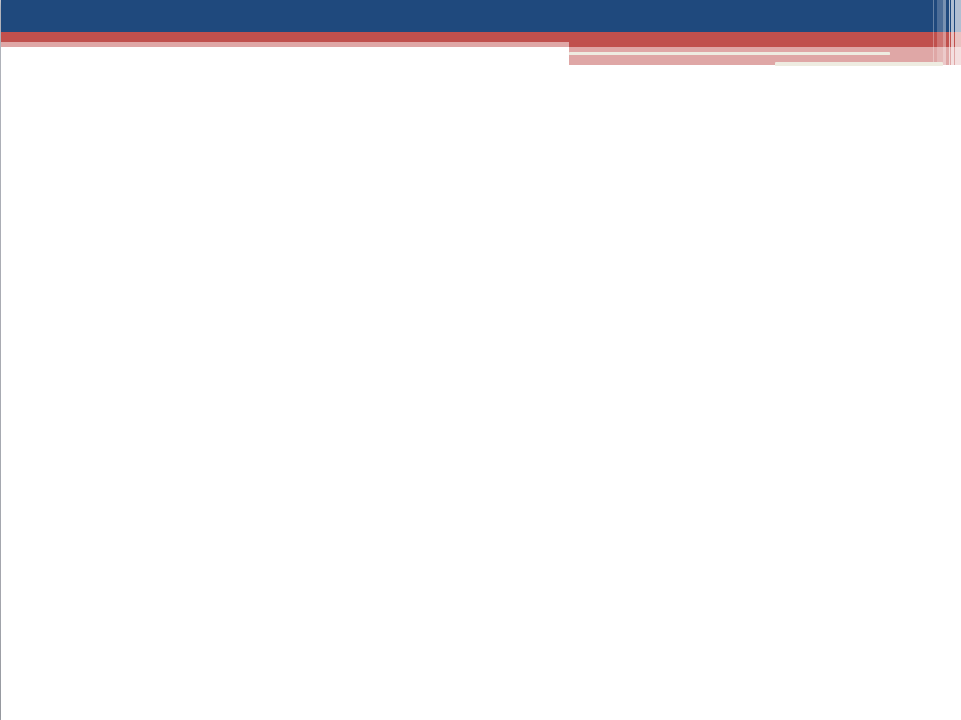 10
Администрация Ольхово-Рогского сельского поселения
Динамика поступлений налога на доходыфизических лиц в бюджет ольхово-рогского сельского поселения Миллеровского района
тыс. рублей
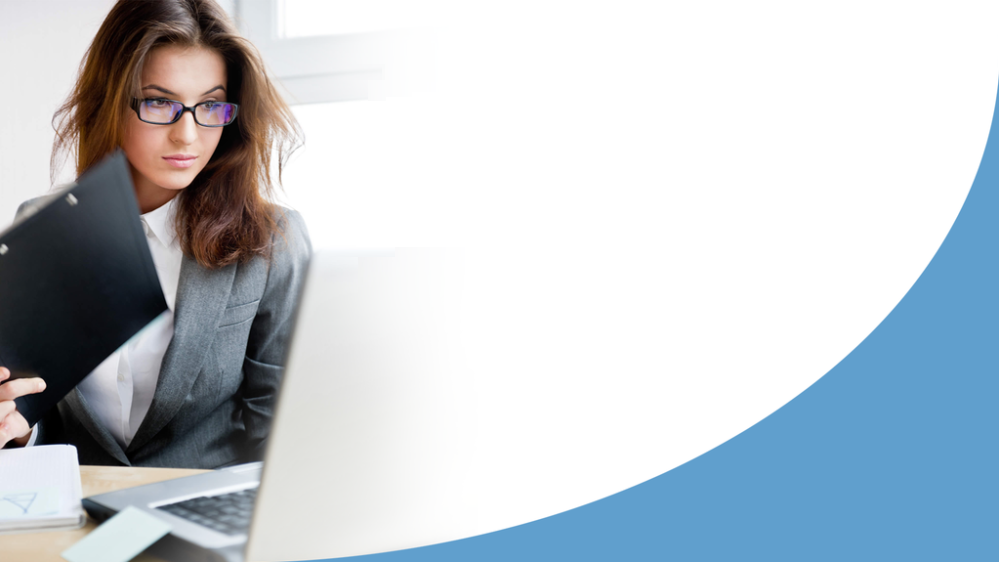 11
Администрация Ольхово-Рогского сельского поселения
Структура расходовпо разделу «Культура, кинематография» на 2021 год
12
Администрация Ольхово-Рогского сельского поселения
Структура межбюджетных трансфертов из областного бюджета на 2021 год
Субвенции
(5,7%)
207,5
тыс. рублей
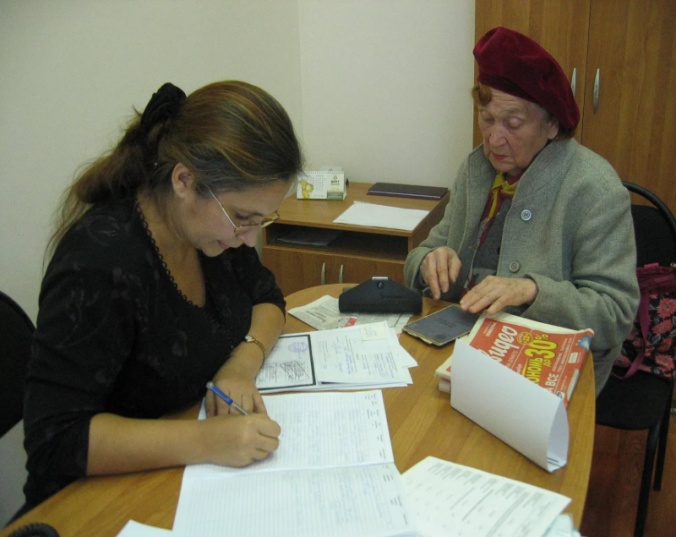 Межбюджетные трансферты 
9676,0 тыс. рублей
(3 направления)
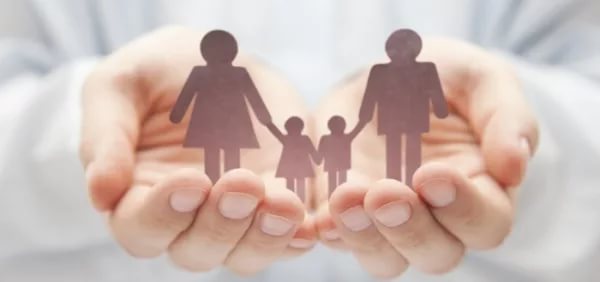 Иные межбюджетные трансферты
 (1,1%)
6051,5
тыс. рублей
1 иные МБТ
1 дотация
Дотации 
(93,2%)
3417,0
тыс. рублей
2 субвенции
13
Администрация Ольхово-Рогского сельского поселения
Расходы бюджета Ольхово-Рогского сельского поселения Миллеровского района, формируемые в рамках муниципальных программ Ольхово-Рогского сельского поселения, и непрограммные расходы 	(часть 1)
тыс. рублей
14
Администрация Ольхово-Рогского сельского поселения
Расходы бюджета Ольхово-Рогского сельского поселения Миллеровского района, формируемые в рамках муниципальных программ Ольхово-Рогского сельского поселения, и непрограммные расходы 		(часть 2)